1
Mr. Okoth
Levels of body organization - The Cell
By P.J. Okoth
Introduction
2
The body is essentially a cellular structure
It begins its existence as a single cell – the fertilized ovum
It develops by multiplication and differentiation of cells
It matures as the cells and the substances they generate achieve their mature state
Cytology is the study of cells
Histology is the study of cells and their aggregations to form tissues and organs.
Mr. Okoth
Cell size
3
The majority of mammalian cells are 5 to 50 micrometers in diameter, but others may be smaller or larger.
Red blood cells are 7.5 micrometers across
Columnar epithelial cells are 20 µm tall by 10 µm wide
Mature ova 80 µm across
Megakaryocytes of bone marrow over 200 µm in diameter
Large nerve cells (neurons) may be a meter in length. 
It is necessary to use a microscope to view the typical cell.
Mr. Okoth
Measurements
4
1meter =
100cm =
1,000mm =
1,000,000 micrometers =
1,000,000,000 nanometers
Mr. Okoth
Cell size
5
Mr. Okoth
Cell shape
6
The external appearance of cells vary widely – depending on their interactions with each other, their extracellular environment, and internal structures
Cell surfaces are often folded when absorptive or transport functions are performed, forming microvilli and other protrusions or infoldings.
This creates a large surface area for transport or diffusion
Mr. Okoth
Motility
7
Occurs in the form of cytoplasmic movements, or movement of specific organelles from one part of the cell to another.
Includes the extension of parts of cells such as pseudopodia, amoeboid locomotion of whole cells or the beating of flagella, cell division, muscle contraction and ciliary beating which moves fluid over internal body surfaces.
Also uptake of materials from environment (phagocytosis) and passage of large molecular complexes out of the cells (exocytosis)
Mr. Okoth
Organization of the cell
8
The cell is the basic structural unit of the body
There are about 75 to 100 trillion cells in the human body.
Seen under a light microscope, a typical cell has two major parts:
Cytoplasm
Nucleus
The nucleus is separated from he cytoplasm by a nuclear membrane, while the cytoplasm is separated from surrounding fluids by a cell membrane.
Mr. Okoth
Organization of the cell …
9
Protoplasm: the different substances making up the cell.
Protoplasm is composed mainly of five basic substances: -
Water – 70-85% of cell mass
Electrolytes – potassium, magnesium, phosphate, bicarbonate, sulphate, + sodium, chloride and calcium – in small quantities
Mr. Okoth
Protoplasm …
10
Proteins:
Constitute 10-20% of cell mass
Two types of protein:
Structural proteins
Globular proteins (enzymes)
Lipids: 
Phospholipids and cholesterol – 2% of cell mass
Carbohydrates: 
Glycoproteins - 1% of cell mass
Mr. Okoth
Physical structure of the cell
11
Mr. Okoth
Physical structure of the cell
12
The cell is the basic unit of structure and function in the body
Each cell is a living entity
As the basic functional unit of the body, each cell is a highly organized molecular factory
A cell can be divided into 3 main parts:
Cell (plasma) membrane
Cytoplasm and organelles
Nucleus
Mr. Okoth
Cell membrane
13
Is the selectively permeable membrane surrounding the cell. It is approx. 7.5 nm thick.
It gives the cell its form and separates the cell’s internal structures from the extracellular environment
Cell membranes are composed primarily of phospholipids and proteins (ratio: 3:2), with a small amount of carbohydrates
Mr. Okoth
Cell membrane…
14
All cell membranes are bilayers of lipid, with the hydrophobic ends of each lipid molecule pointing toward the interior of the membrane and the hydrophilic ends [phosphate portion] pointing outwards.
Since the environment on each side of the membrane is aqueous, the hydrophobic parts of the molecules “huddle together” in the centre of the membrane, leaving the polar ends exposed to water on both surfaces (hence the double-layer of phospholipids)
Mr. Okoth
Cell membrane…
15
The proteins are embedded or floating in the lipid bilayer.
Some proteins span the entire width of the membrane (transmembrane proteins), while others (peripheral proteins) are only superficially attached.
Mr. Okoth
[Speaker Notes: Integrins are cell membrane proteins of the type that either extend all the way through the cell membrane [from the outer surface of the cell to the inner surface of the cell membrane] or of the type that are associated with the outer region of the cell membrane – present in all cells that associate to form tissues. They typically mediate adhesion between cells and extracellular tissue components, e.g. collagen.]
Cell membrane …
16
Integral proteins extend into or through the lipid bilayer among the fatty acid tails and can be removed only by methods that disrupt membrane structure.
Peripheral proteins associate with the membrane lipids or integral proteins at the inner or outer surfaces of the membrane and can be stripped away without disrupting membrane integrity.
Mr. Okoth
Cell membrane…
17
Carbohydrates are primarily attached to the outer surface of the membrane either to proteins as glycoproteins or to lipids as glycolipids
The hydrophobic middle of the membrane restricts the passage of water and water-soluble molecules and ions.
Fat-soluble substances such as oxygen, Carbon (4)oxide and alcohol penetrate this portion of the membrane with ease.
Mr. Okoth
Cell membrane…
18
Mr. Okoth
Cell membrane…
19
Mr. Okoth
Cell membrane…
20
Mr. Okoth
Functions of the proteins in the cell membrane
21
Proteins extending through membrane 
Stabilize the membrane 
Physically link cells together (cell adhesion molecules [CAMs])
Other proteins link protein filaments to the inner surface of the cell membrane 
Act as channels and gates ( see next slide)
Mr. Okoth
Functions of the proteins in the cell membrane
22
Channels and gates 
Pumps actively transport ions across the membrane
Carriers transport substances down electrochemical gradients by facilitated diffusion
Ion channels, when activated, permit the passage of ions into or out of the cell
Mr. Okoth
Functions of the proteins in the cell membrane
23
Proteins on outer surface of membrane 
Receptor proteins or "sensitive" spots interact with chemical messengers when present at the outer membrane surface. They bind neurotransmitters and hormones, initiating physiologic changes inside the cell. 
Enzymes - catalyze reactions at the surfaces of the membrane. 
Associated with carbohydrates, serve as recognization molecule 
Proteins on inner surface of membrane 
Enzymes
Mr. Okoth
The Cytoplasm and Organelles
24
The cell
Mr. Okoth
Cytoplasm and its organelles
25
Cytoplasm - the jelly like matrix within a cell
It is not a homogenous solution. It is a highly organized structure in which protein fibres (microtubules and microfilaments) are arranged in a complex latticework surrounding the membrane-bound organelles.
The cytoplasm contains a series of organelles, most of which have their own membrane coverings.
Many of the functions of a cell that are performed in the cytoplasmic compartment result from the activity of specific organelles.
Mr. Okoth
Cell organelles
26
Nucleus
Nucleolus
Endoplasmic reticulum
Golgi complex (Golgi apparatus)
Mitochondria
Lysosomes
Peroxisomes
Cytoskeleton
Ribosomes
Secretory vesicles
Phagosomes
Lipid vacuoles
Centrioles
Mr. Okoth
Cell organelles
27
Mr. Okoth
Nucleus
28
The nucleus is the control centre of the cell.
It is the largest organelle within most human cells.
It generally has a spherical or ellipsoid shape.
It has a diameter of 3-10 micrometers and can therefore be observed through the light microscope. 
It contains a fine network of threads called chromatin which is DNA (deoxyribonucleic acid) associated with particular proteins. 
At the time of cell division, chromatin becomes condensed to form rod-like bodies known as chromosomes
Mr. Okoth
Nucleus …
29
The nucleus is surrounded by two layers of membrane, each of which is a lipid bilayer, and which together form the nuclear envelope.
The outer membrane of the nuclear envelope has many ribosomes attached to it and engaged in protein synthesis.
Mr. Okoth
Nucleus …
30
Proteins synthesized on these ribosomes pass into the space between the two membrane layers, the peri-nuclear space.
A network of filamentous proteins, the nuclear matrix, is present throughout the nucleus.
Mr. Okoth
Nucleus …
31
Genetic information is stored in the nucleus. 
This information is used both to operate the cell and to create more cells. 
The principal storage medium is a molecule called DNA, which is short for Deoxyribose Nucleic Acid (deoxyribonucleic acid). 
When the cell divides (mitosis), the DNA is copied such that there are two exact copies of the information, and each set is allocated to one of the daughter cells.
Mr. Okoth
Nucleus …
32
Information to operate the cell is transcribed on to another molecule called RNA, Ribose Nucleic Acid (ribonucleic acid). 
The RNA leaves the nucleus through nuclear pores and goes into the cytoplasm. 
This RNA carries a message to the ribosome and is also called mRNA, or messenger RNA.
Mr. Okoth
[Speaker Notes: Information is stored in DNA according to a genetic code. 
This code is comprised of "base pairs" of the double stranded DNA molecule. 
One strand is read at a time. 
Three bases of the strand constitute a triplet. 
The arrangement is known as the triplet code.
Each triplet has the capacity to designate the placement of an amino acid on a string of amino acids, a polypeptide, or, if long enough, a protein.]
Nuclear pores
33
These allow transport across the nuclear envelope
They act as highly selective directional molecular filters allowing the entrance to the nucleus by proteins which are synthesized in the cytoplasm but function in the nucleus.
They also permit the exit of molecules synthesized in the nucleus e.g. ribosomal subunits, transfer RNAs and messenger RNAs, to the cytoplasm.
Mr. Okoth
[Speaker Notes: Nuclear pores are disk-like structures with an outer diameter of about 100nm and an inner pore with diameter of 9nm.
There are about 4000 pores perforating the nuclear envelope of an active cell.]
Nucleolus
34
The nucleolus does not have a membrane
It contains a large amount of RNA (m-RNA) and proteins of the types found in ribosomes. 
Messenger RNA can be thought of as miniature Xerox copies of small segments of the DNA. 
Once it gets into the cytoplasm, the m-RNA becomes associated with ribosomes, and the process of protein formation in the cytoplasm
Mr. Okoth
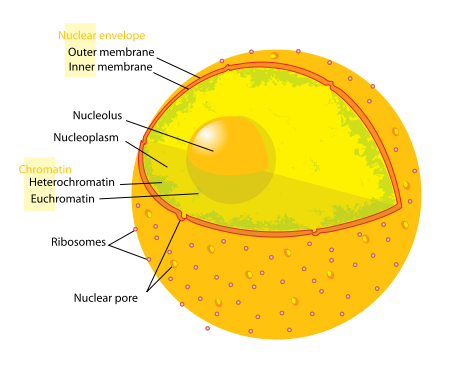 35
Mr. Okoth
Structure of DNA
36
The structure of DNA molecule comprises two polynucleotide strands that are oriented in opposite directions, i.e. they are antiparallel.
Each strand is a polymer of the four nucleotides:
The purines
Adenine
Guanine
The pyrimidines
Cytocine
Thymine
Mr. Okoth
DNA …
37
The two strands are held together by specific base-pairing interactions
Guanine binds to cytosine
Adenine binds to thymine
The two chains together form a helical structure 2nm in diameter with 3.4 nm between turns.
Mr. Okoth
Ribosomes
38
Ribosomes are granules about 15nm across.
They are constructed of equal parts, by weight, of protein and ribosomal ribonucleic acid (r-RNA). 
They are usually attached to endoplasmic reticulum. 
Ribosomes provide a surface location for the assembly of amino acids into proteins.
Mr. Okoth
Endoplasmic reticulum
39
Is the system of interconnecting membrane-lined channels within the cytoplasm.
These channels can be in the form of cisternae (flattened sacs), tubules, or vesicles
The membranes divide the cytoplasm into two major compartments:
That inside the channel system, the vacuoloplasm
That outside, the hyaloplasm or cytosol.
Mr. Okoth
Endoplasmic reticulum
40
The vacuoloplasm constitutes the space in which secretory products are stored or trasported to the Golgi complex and cell exterior.
The hyaloplasm (cytosol) is made up of the colloidal proteins such as enzymes, carbohydrates and small protein molecules, together with ribosomes, and ribonucleic acid (RNA) and electrolytes.
Mr. Okoth
ER …
41
Structurally, the endoplasmic reticulum can be divided into:
Granular (rough) endoplasmic reticulum, to the exterior of which ribosomes are attached
Agranular (smooth) endoplasmic reticulum, lacking ribosomes
Mr. Okoth
Endoplasmic reticulum …
42
Functions:
Granular endoplasmic reticulum can synthesize proteins because of its attached ribosomes.
Some carbohydrates are also synthesized by enzymes within the cavities of the GER
Mr. Okoth
ER … functions
43
Agranular endoplasmic reticulum is associated with carbohydrate metabolism and many other metabolic processes, including detoxification and synthesis of lipids and of cholesterol and other steroids.
The membranes of the agranular endoplasmic reticulum serve as convenient surfaces for the attachment of many enzyme systems which are thus accessible to the substrates in solution within the cell.
Mr. Okoth
ER
44
Mr. Okoth
Cytoplasm Vs Cytosol
45
Mr. Okoth
Golgi complex (Golgi apparatus)
46
Is a membranous organelle consisting of a stack of up to four flattened membranous cisternae, together with clusters of vesicles surrounding its surfaces.
It is part of the pathway by which proteins synthesized in the granular endoplasmic reticulum are modified chemically and moved to the cell surface for secretion.
Mr. Okoth
Golgi complex
47
Secretory vesicles:
One of the important function of many cells is secretion of special substances.
Almost all such secretory substances are formed by the endoplasmic reticulum-Golgi apparatus system and are then released from the Golgi apparatus into the cytoplasm inside storage vesicles called secretory vesicles or secretory granules.
Digestive enzymes are produced in this way, e.g. in the pancreas.
The Golgi complex is also responsible for the synthesis of primary lysosomes.
Mr. Okoth
Golgi complex
48
Mr. Okoth
Phagosomes
49
Are large vesicles formed around large particles such as bacteria.
They are produced by the invagination of the plasma membrane.
Later, lysosomal enzymes are added to the phagosome to degrade its contents.
Mr. Okoth
Lysosomes
50
Are dense spheroidal membrane-bounded bodies 80-800nm in diameter.
Lysosomes contain the digestive enzymes of a cell. They contain acid hydrolases able to degrade a wide variety of substances.
There are many lysosomal enzymes including many varieties of proteases, lipases, carbohydrases, esterases and nucleases.
A primary lysosme contains only digestive enzymes.
Mr. Okoth
Lysosmes
51
Lysosomes are numerous in cells active in phagocytosis of large particles such as bacteria, e.g. macrophages and neutrophil leucocytes, in which lysosomes  are responsible for destroying phagocytosed bacteria.
In these, the phagosome containing the bacterium may fuse with several lysosomes ( the term phagolysosome is given to a lysosome in the process of lysosomal fusion)
Mr. Okoth
Peroxisomes
52
Are membrane-bound vacuoles about 0. 15 – 0.5 micrometers across, containing high concentrations of the enzyme urate oxidase which promotes oxidative reactions.
Peroxisomes are important in the oxidative detoxification of substances taken into or produced within the cells, including ethanol and formaldehyde. Ethanol      Acetaldehyde + hydrogen peroxide.
Peroxisomes have the enzyme catalase which prevents excessive accumulation of hydrogen peroxide.
Mr. Okoth
Peroxisomes
53
The enzyme catalase within peroxisomes prevents the excessive accumulation of hydrogen peroxide by catalyzing the reaction: 
2H2O2                 2H2O + O2
Catalase is one of the fastest acting enzymes known, and it is this reaction that produces the characteristic fizzing when hydrogen peroxide is poured on a wound. [It aerates the dirty necrotic tissues in the wound].
Mr. Okoth
Mitochondria
54
Are membrane-bound organelles of great metabolic significance.
They are the principal source of chemical energy in most cells. They are called the ‘power-houses’ of the cell.
Mitochondria are responsible for the synthesis of a high-energy substance called adenosine triphosphate (ATP)
Mr. Okoth
Mitochondria
55
ATP is transported out of the mitochondrion, and it diffuses throughout the cell to release its energy wherever it is needed for performing cellular functions (energize the intracellular metabolic reactions)
The numbers of mitochondria in a particular cell reflect its general energy requirements. In hepatocytes there may be up to 2000, whereas in resting lymphocytes there may be only a few.
Mr. Okoth
Structure of Mitochondria
56
Mitochondria are elliptical bodies from 0.5 -2.0 micrometers long.
Each mitochondrion is lined by an outer and an inner membrane, separated by a variable gap termed the intermembrane space.
Within the lumen, surrounded by the inner membrane, is the mitochondrial matrix.
Mr. Okoth
Structure of Mitochondria
57
The inner membrane is deeply folded to form incomplete transverse or longitudinal septa or tubular invaginations (shelves), called cristae, which create a relatively large surface area  of membrane for attachment of oxidative phosphorylation enzymes.
Mr. Okoth
Structure of Mitochondria
58
Mr. Okoth
Lipid vacuoles
59
Are spheroidal bodies of various sizes found within many cells, but especially prominent in the lipocytes of adipose tissue.

They are not membrane bound since they are really lipid droplets floating in the cytosol.
Mr. Okoth
Centrioles
60
Centrioles are microtubular cylinders about 1micrometer long  by 0.5 micrometers in diameter.
At least two centrioles occur in all cells capable of division, usually lying close and at right angles to each other.
Together the two are often termed a diplosome. They occur in a somewhat dense region of the cytoplasm called the centrosome.
Mr. Okoth
Cytoskeleton
61
A system of filamentous intracellular proteins of different shapes and sizes which form a complex often interconnected meshwork throughout the cytoplasm.
It can be compared to the skeleton of the body
It provides mechanical support to cell structures, maintaining cell shape and stiffness
Mr. Okoth
Cytoskeleton
62
It provides stiffness and support for projections from the cell’s surface such as microvilli and cilia and anchor these into the cytoplasm
The cytoskeleton is also associated with motility in the cell, e.g. shuttling of vesicles from one site to another, movement of chromosomes during mitosis.
Mr. Okoth
Cytoskeleton
63
Components of cytoskeleton include:
Microfilaments composed of actin
Intermediate filaments composed of intermediate filament proteins
Microtubules made of tubulin
Mr. Okoth
64
Mr. Okoth
The End!
Thank you